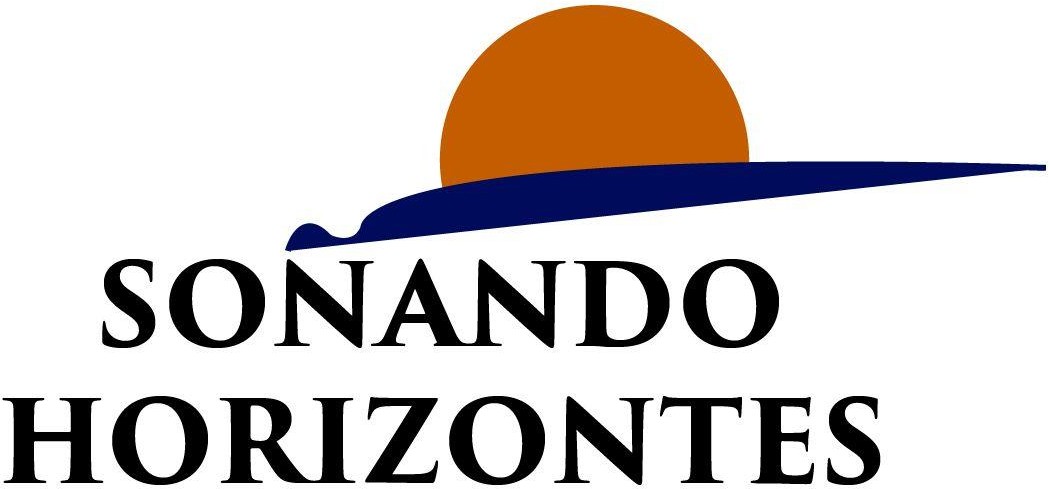 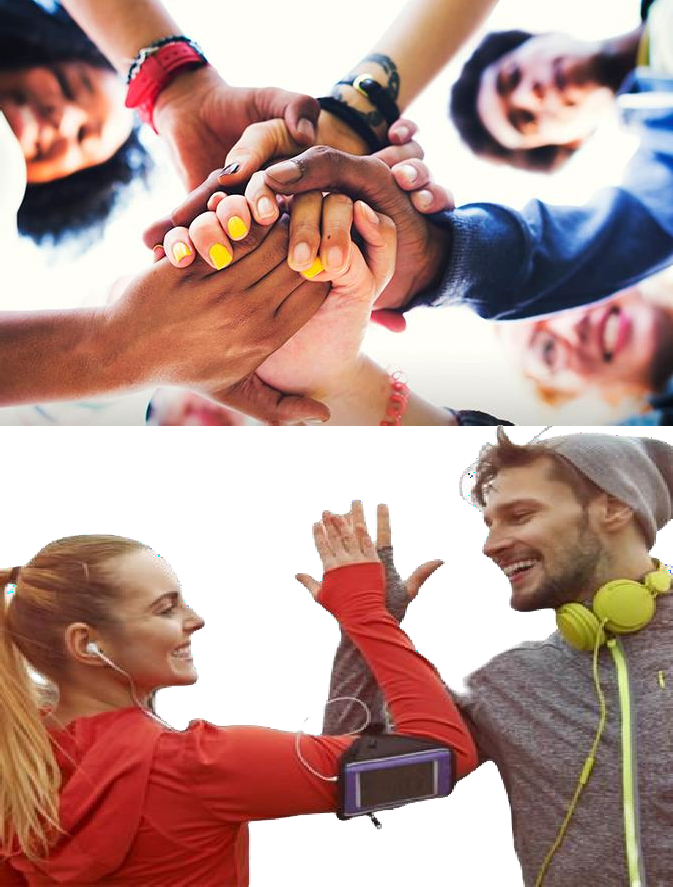 ¿QUIÉNES SOMOS?
Somos una ORGANIZACIÓN SIN FINES DE LUCRO que cree en  que es posible contribuir para que exista un CHILE MEJOR,  basado en VALORES y PILARES FUNDAMENTALES que se han  perdido de vista en los últimos años, dando paso a una SOCIEDAD  DESIGUAL, SEGREGADORA y cuya SALUD se deteriora cada vez  más.
¿QUÉ	NOS	MOTIVA?
Promover la TOLERANCIA e INCLUSIÓN en nuestra sociedad.
Proveer apoyo a sectores SOCIALMENTE VULNERABLES a través
de la EDUCACIÓN, CULTURA y CAPACITACIÓN.
Fomentar el DEPORTE y la ACTIVIDAD FÍSICA, entendiendo los  beneficios que genera a la salud y, especialmente, dado que  aumenta la FELICIDAD en quienes lo practican.
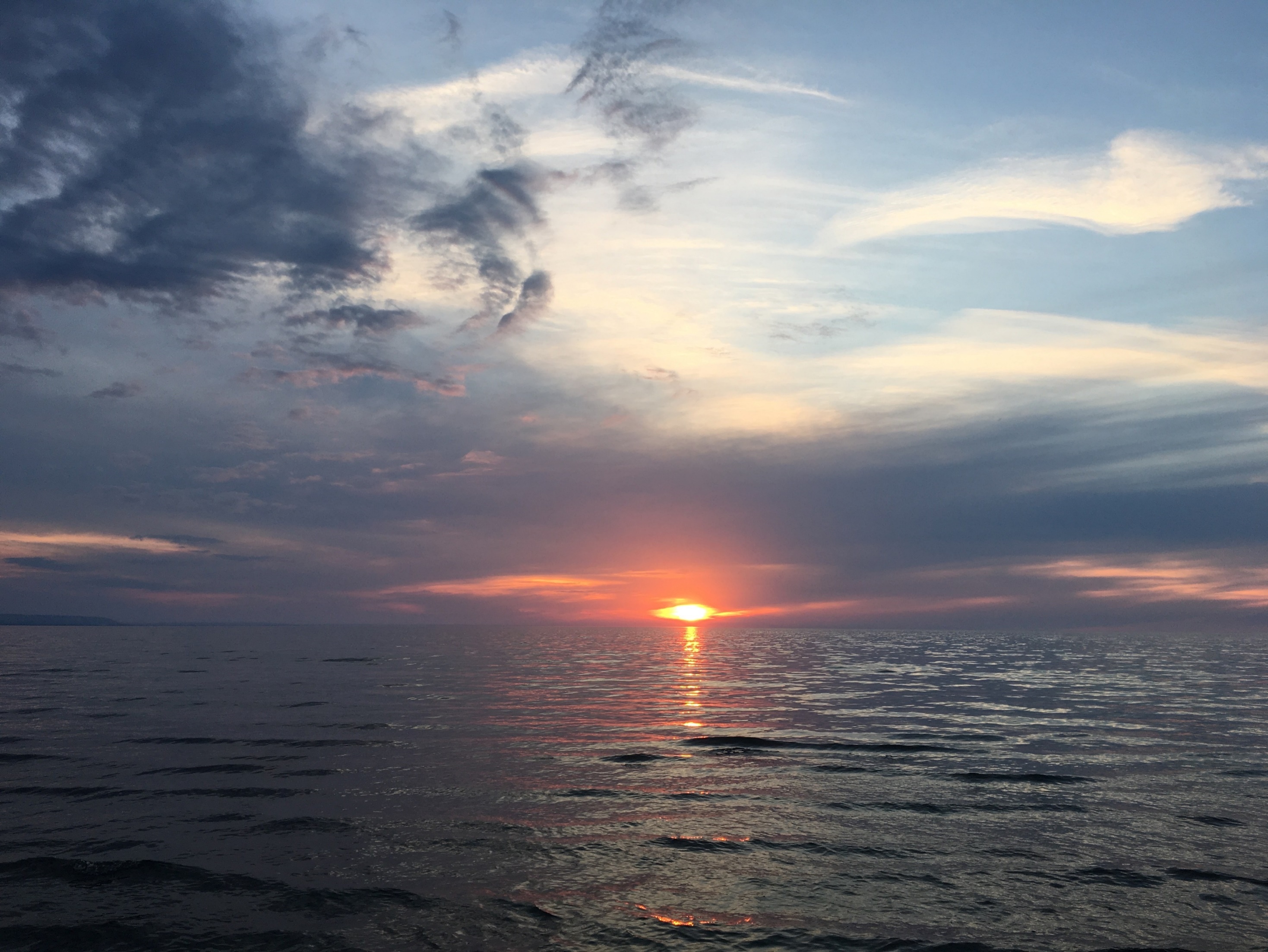 ¿CÓMO LO HAREMOS?
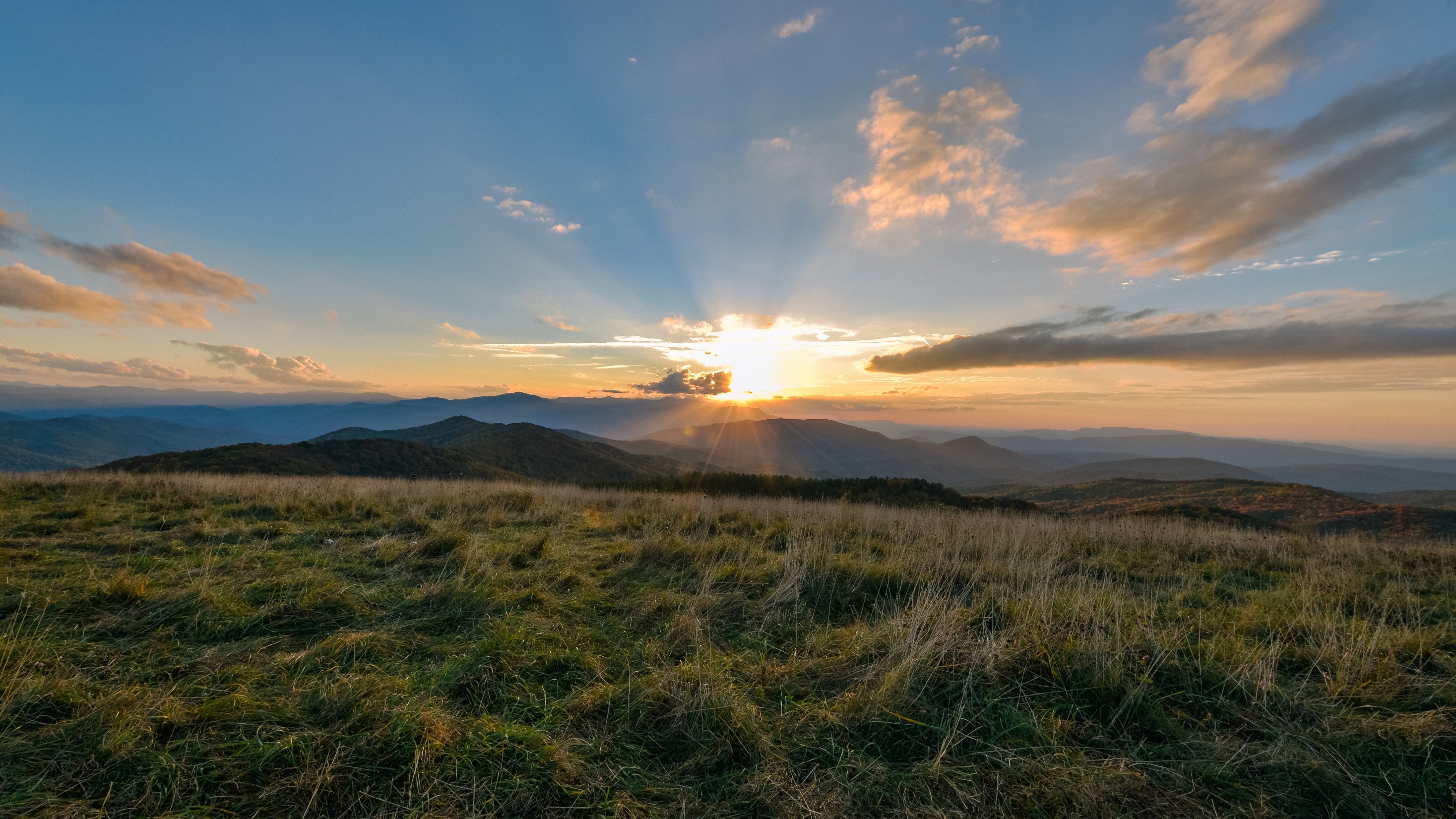 CONTEXTO PROYECTO Inicial
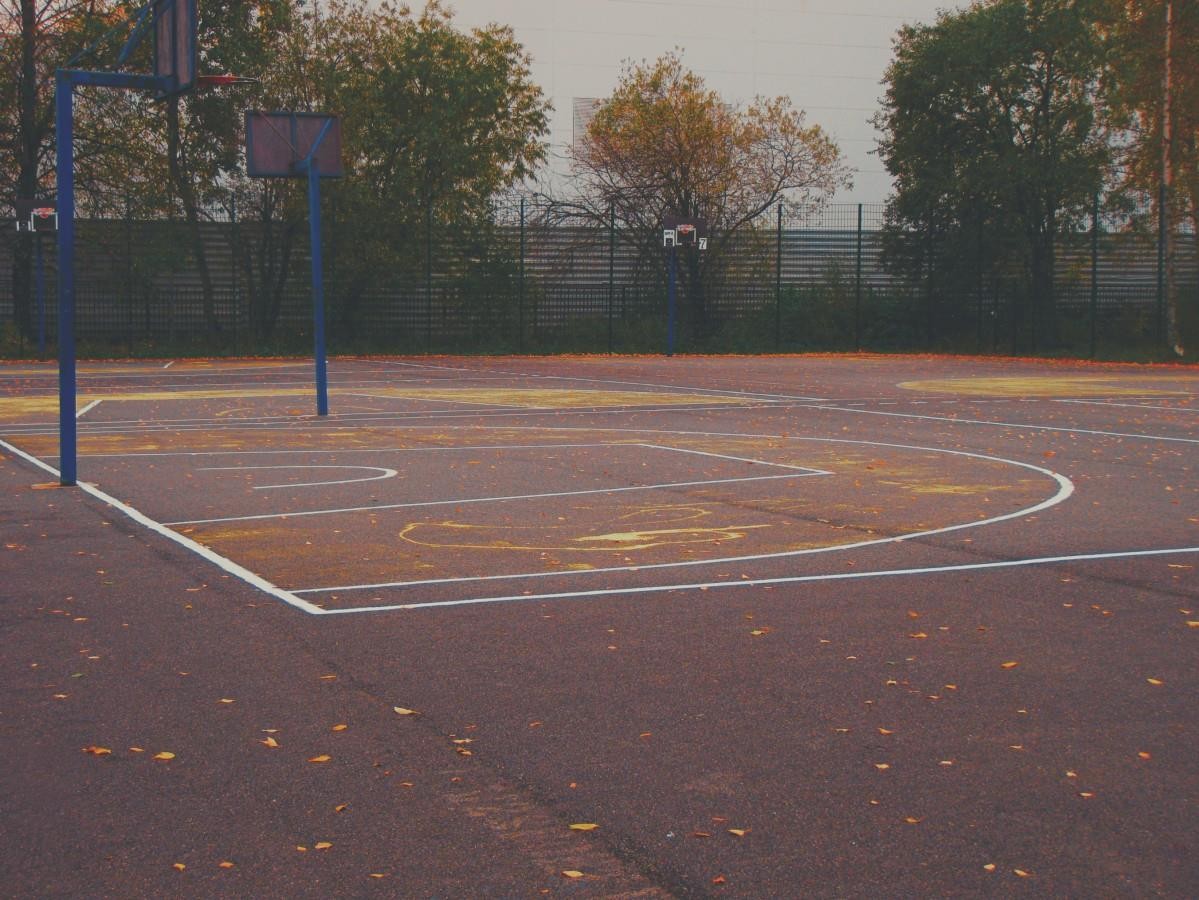 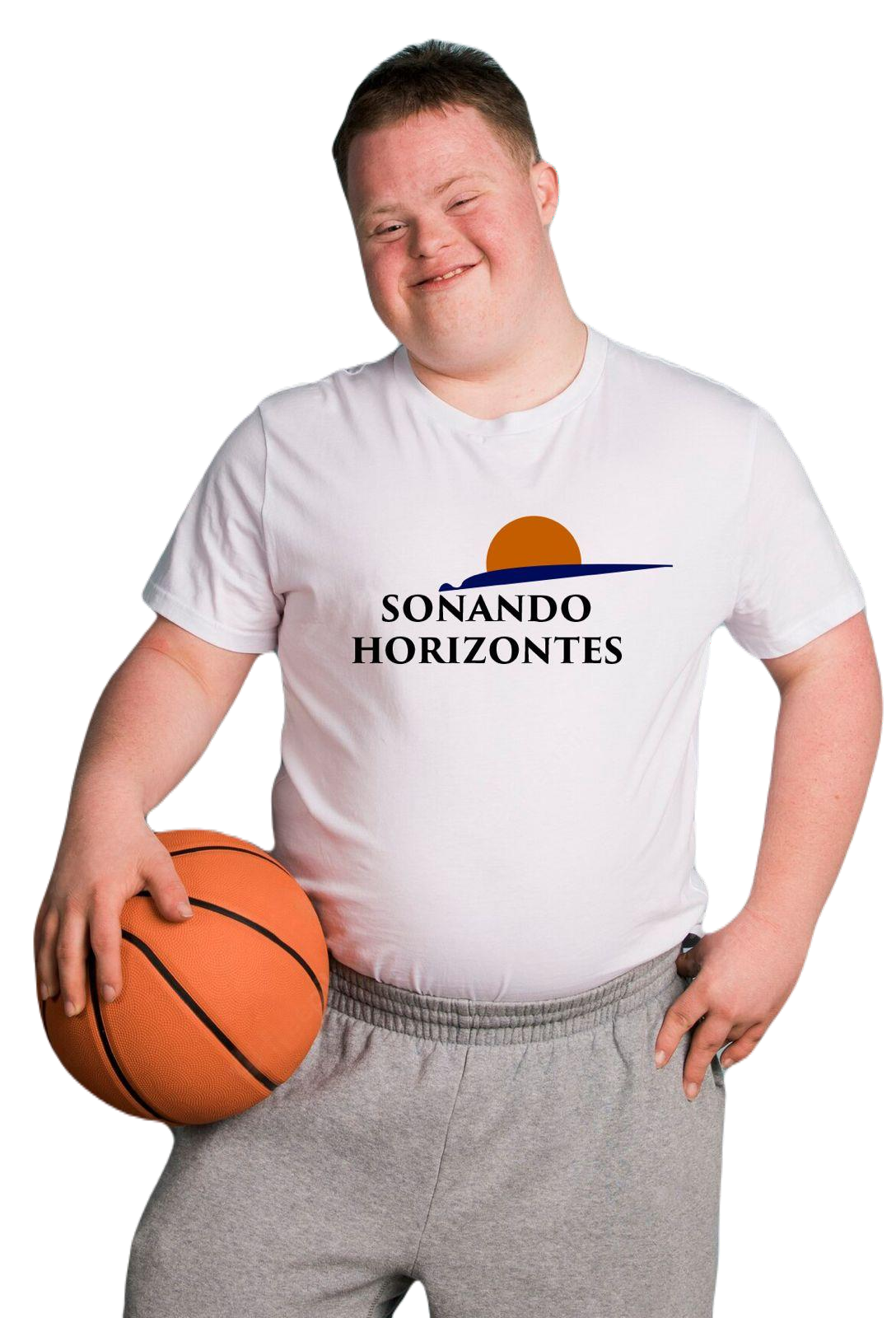 L a  r a z ó n  q u e  m á s  m o t i v a  a  l a s
p e r s o n a s  c o n  d i s c a p a c i d a d
i n t e l e c t u a l  a  h a c e r  d e p o r t e  e s  f o r t a l e c e r  s u  s a l u d
¿ SABÍAS	QUE...?
E l  7 0 %  d e  l a  p o b l a c i ó n  c o n  d i s c a p a c i d a d
i n t e l e c t u a l  q u i e r e  h a c e r
d e p o r t e  c o n  t o d o  t i p o  d e  p e r s o n a s ,  t e n g a n  o  n o  d i s c a p a c i d a d .
7  d e  c a d a  1 0  p e r s o n a s  c o n
d i s c a p a c i d a d  i n t e l e c t u a l  t i e n e n  l o  n e c e s a r i o  p a r a  p r a c t i c a r  d e p o r t e ,  p e r o
s o l o  5  t i e n e n  l o  n e c e s a r i o  p a r a  h a c e r  d e p o r t e
i n c l u s i v o
E l  4 0 %  d e  l a s  p e r s o n a s  c o n  d i s c a p a c i d a d
i n t e l e c t u a l  n o  h a c e  d e p o r t e  p o r q u e  n o  t i e n e  c o n  q u i e n
p r a c t i c a r l o
E l  9 6 %  c o i n c i d e  e n  q u e
e l  d e p o r t e  i n c l u s i v o  t r a e  i g u a l e s  b e n e f i c i o s  p a r a
p e r s o n a s  c o n  y  s i n
d i s c a p a c i d a d  i n t e l e c t u a l
R e s u l t a d o s d e   c o n s u l t a   c i u d a d a n a   r e a l i z a d a   p o r
O l i m p i a d a s E s p e c i a l e s C h i l e   e n t r e   e n e r o	y m a r z o  d e l  2 0 2 2 . P a r t i c i p a r o n 1 2 7 p e r s o n a s c o n d i s c a p a c i d a d
i n t e l e c t u a l   o  c o g n i t i v a
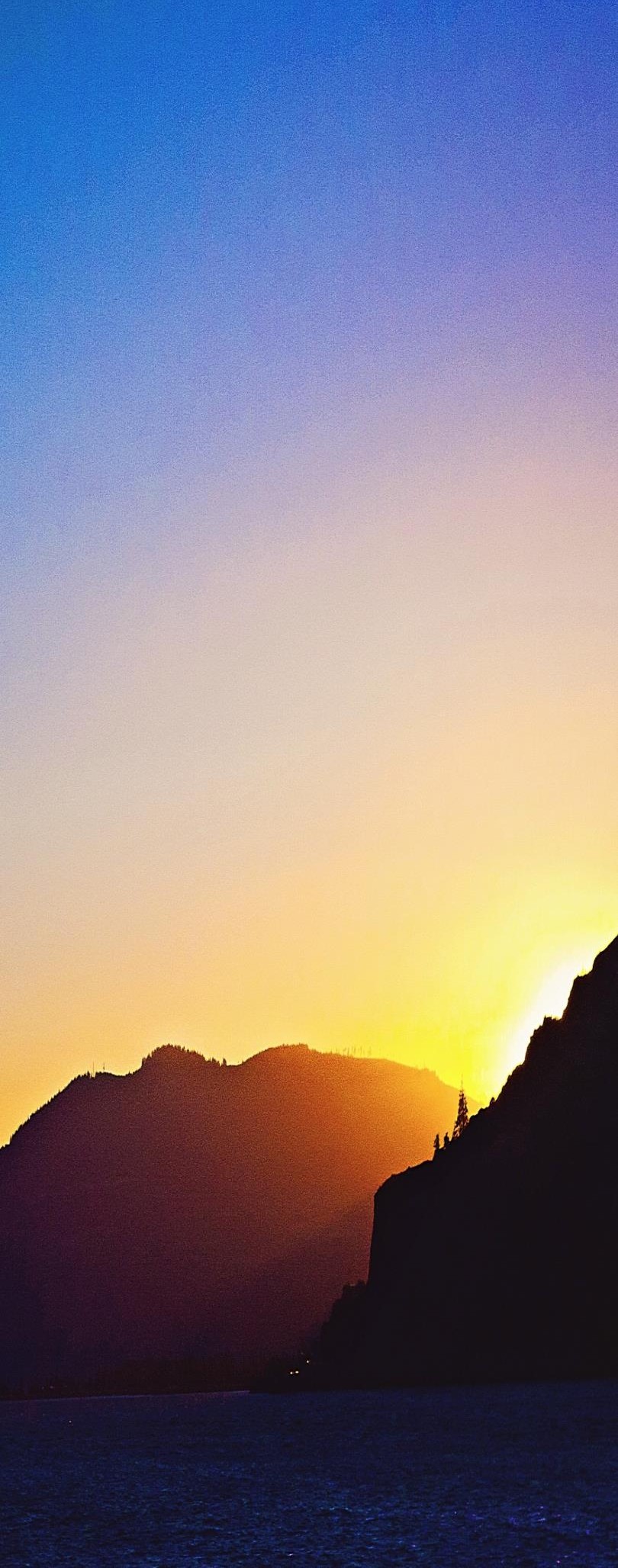 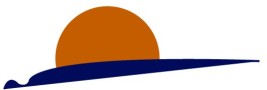 ¿CONOCES LA DIFERENCIA?
INCLUSIÓN
INTEGRACIÓN
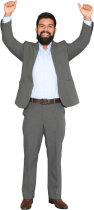 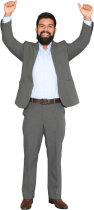 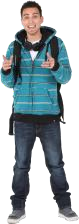 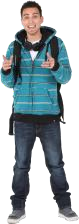 vs
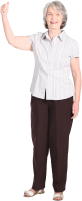 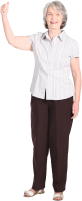 P R O Y E C T O
I N I C I A L
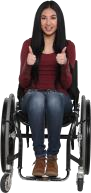 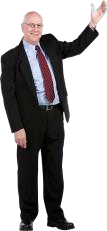 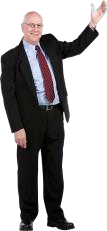 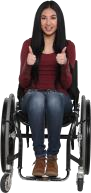 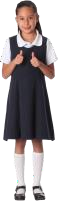 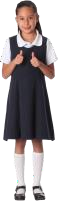 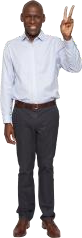 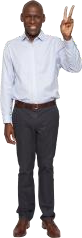 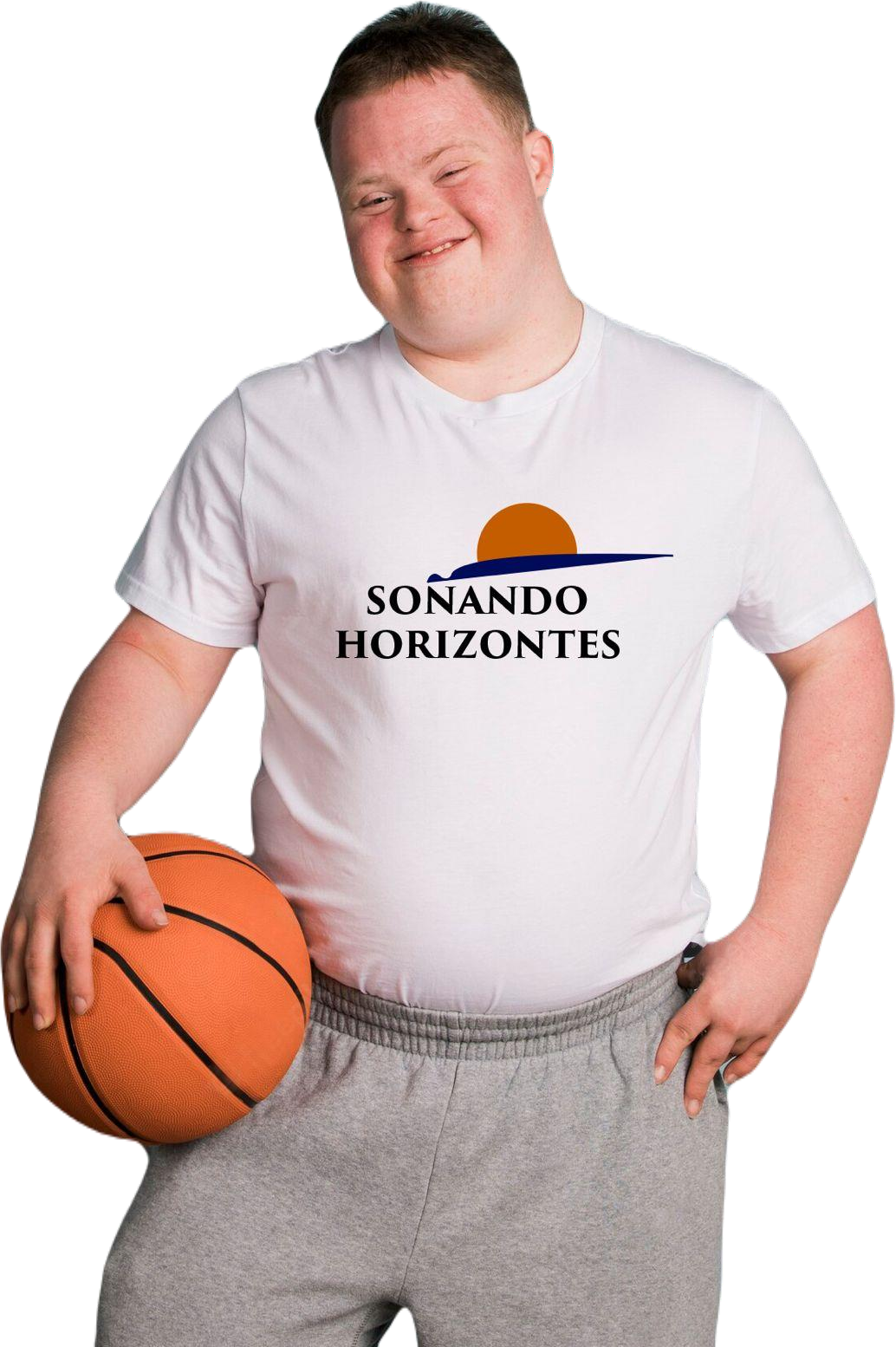 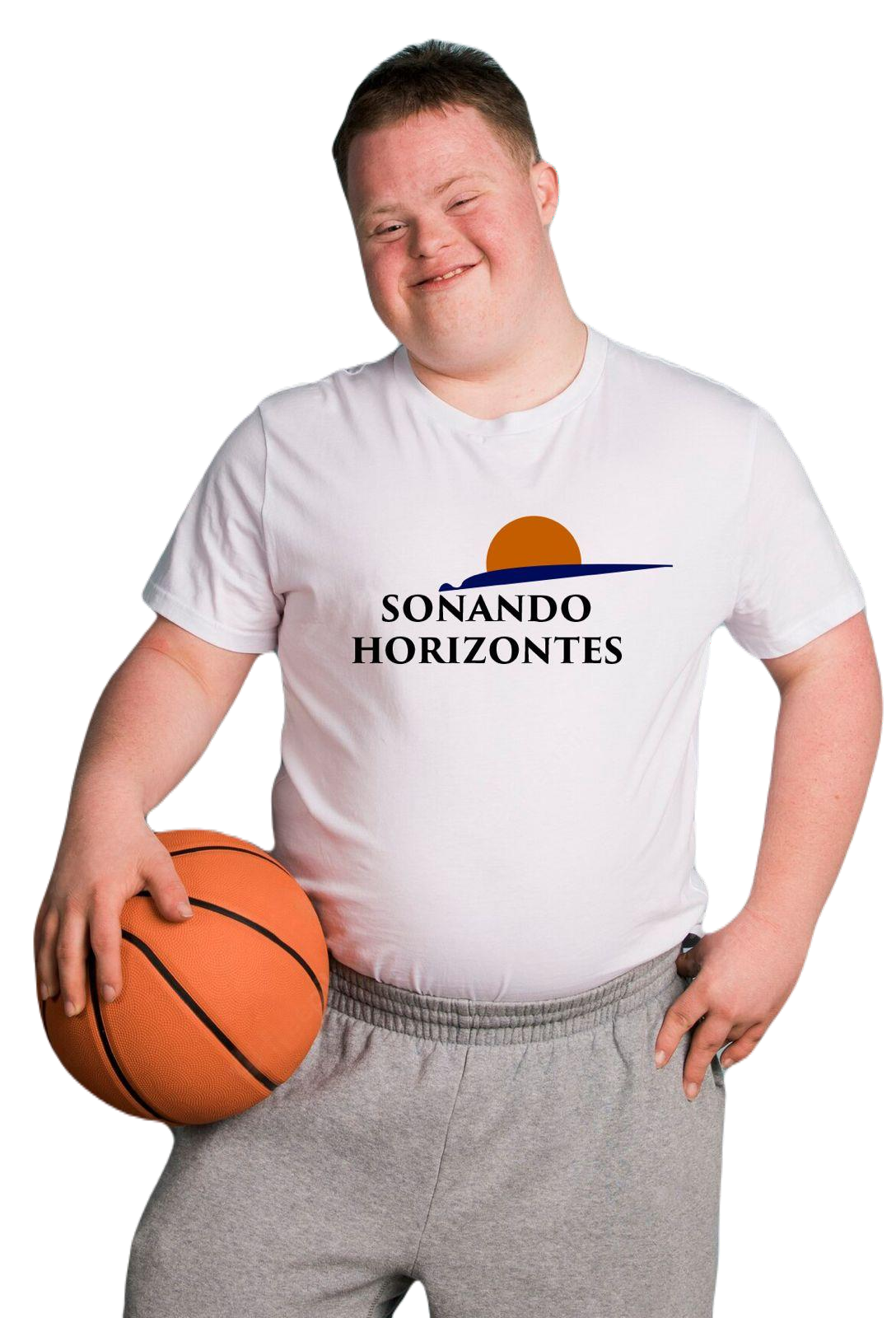 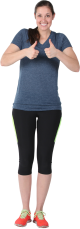 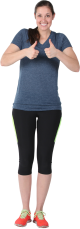 Si bien la INTEGRACIÓN es una forma de normalizar la condición de las personas con discapacidad intelectual o física, permitiendo que se desenvuelvan en los mismos espacios con el resto de las personas, lo que hace es buscar y crear escenarios o espacios diferentes para cada grupo, por lo que en la convivencia sigue existiendo una separación.
La INCLUSIÓN, en cambio, reconoce que la diversidad en la condición humana no solo es real, sino un derecho que debe respetarse a todo nivel. No hay tratamiento especial para las personas, sino igualitario, sin importar sus cualidades o atributos.
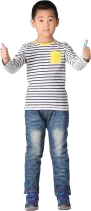 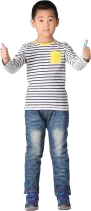 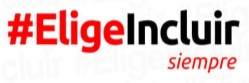 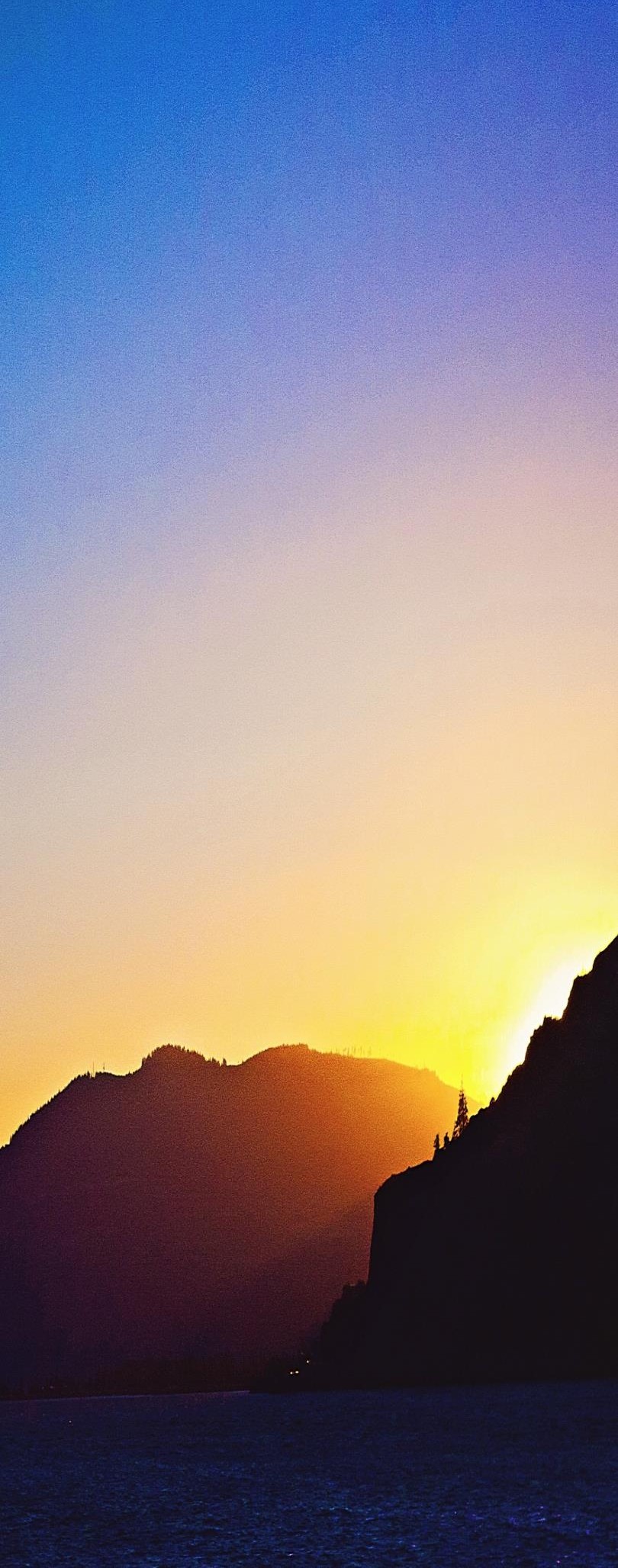 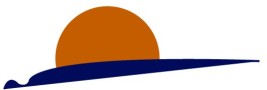 Por lo tanto, porque creemos que la INCLUSIÓN es clave para el  progreso de cualquier sociedad, queremos visibilizar  cómo ésta genera las mejores condiciones para el  DESARROLLO y CRECIMIENTO de las personas con  discapacidad intelectual.
Y ya que estudios han demostrado que el deporte no  sólo aporta para la salud y el bienestar, sino que tiene  el potencial de CAMBIAR LAS PERCEPCIONES Y  ACTITUDES EXTREMAS HACIA LAS CAPACIDADES
de las personas con discapacidad intelectual, además  de mejorar el desarrollo de sus habilidades motoras, la  fuerza muscular, el sistema inmunitario y los patrones  de sueño…
P R O Y E C T O
I N I C I A L
Hemos concretado una ALIANZA con OLIMPIADAS  ESPECIALES CHILE para llevar a cabo nuestro primer  proyecto como organización.
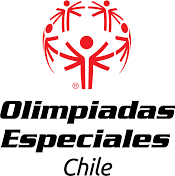 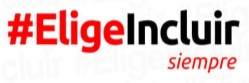 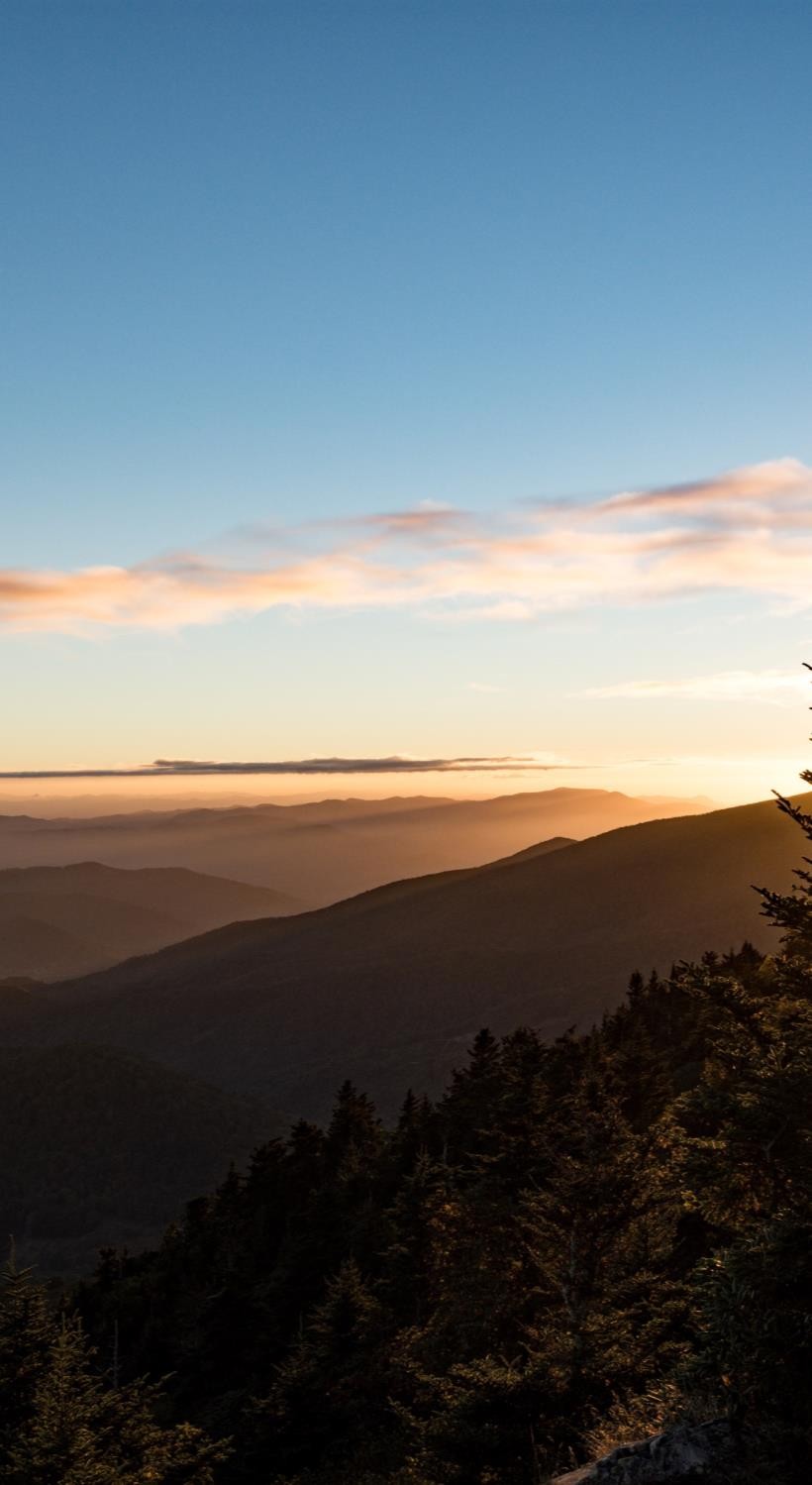 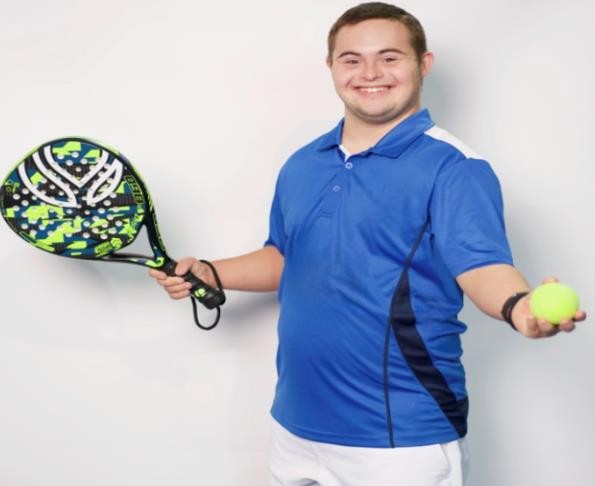 T A L L E R
D E	P A D E L	P A R A
P E R S O N A S	C O N  D I S C A P A C I D A D  I N T E L E C T U A L
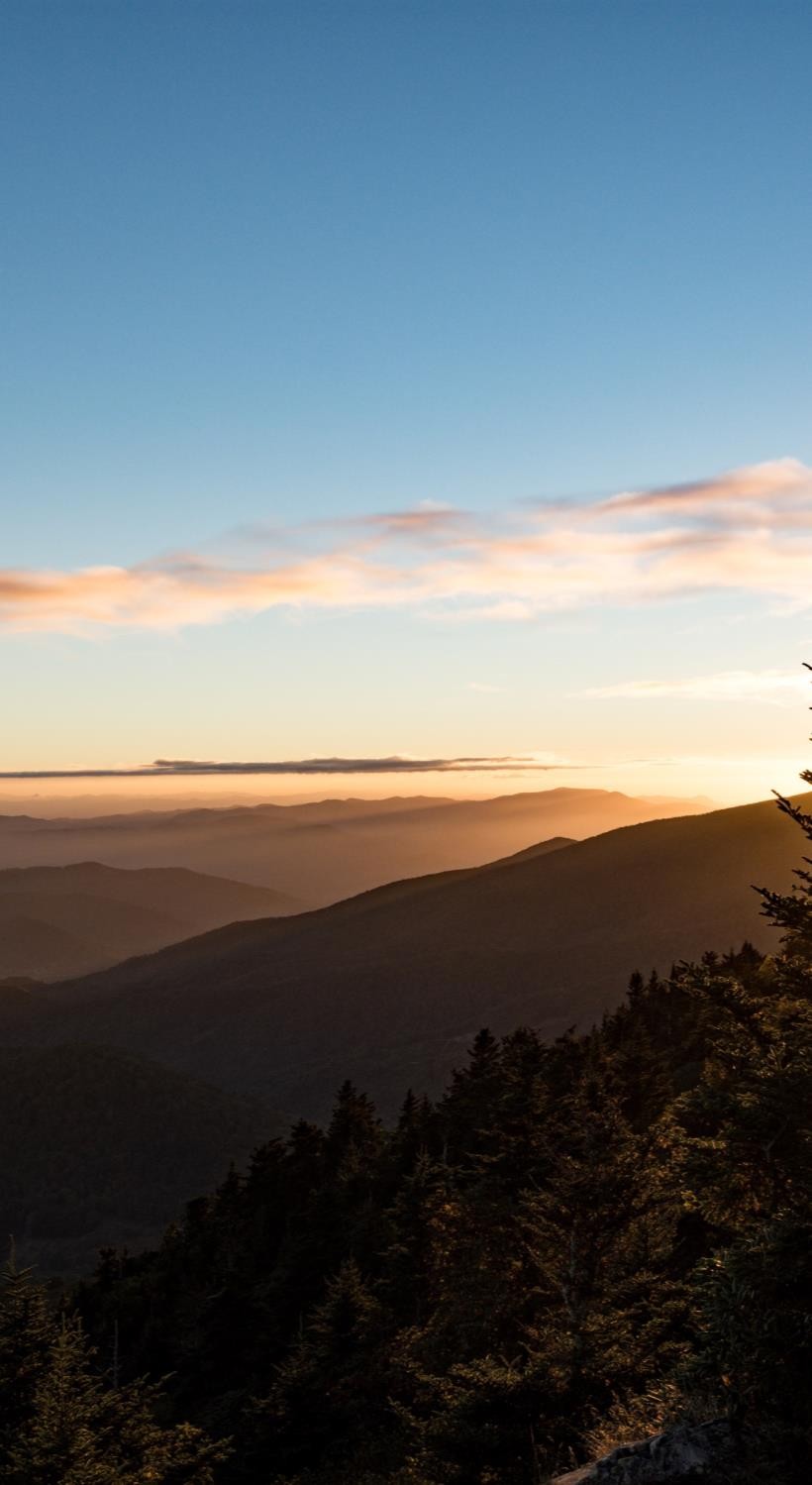 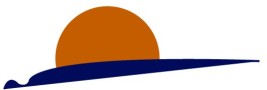 ¿QUIÉNES PUEDEN  PARTICIPAR?
Niños mayores de 8 años y adultos con cualquier  tipo de discapacidad  intelectual
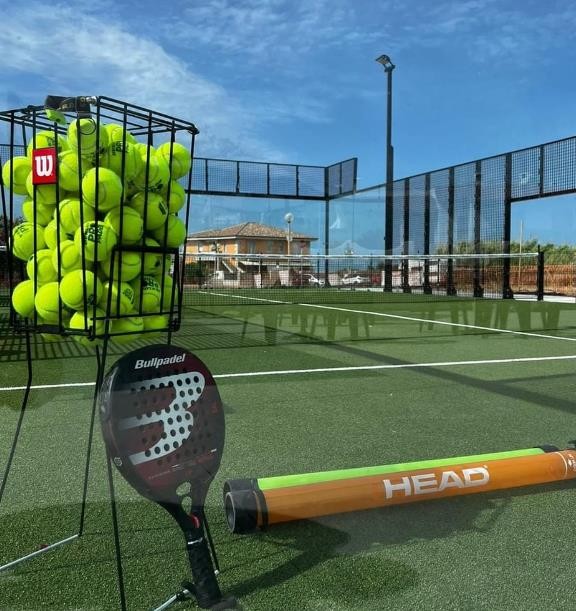 ¿DÓNDE SE REALIZAN?
Club de Padel Rinconada
¿CUPOS DISPONIBLES?
30*
¿DURACIÓN DEL PROYECTO?
1 año *
¿FRECUENCIA?
Clases de 90 minutos
1 vez a la semana
¿QUIÉNES ESTARÁN A CARGO?
 Profesores que realizarán curso  de certificación internacional de  competencias a cargo de la  organización Special Olympics.
¿FECHA DE INICIO?
Octubre del 2022
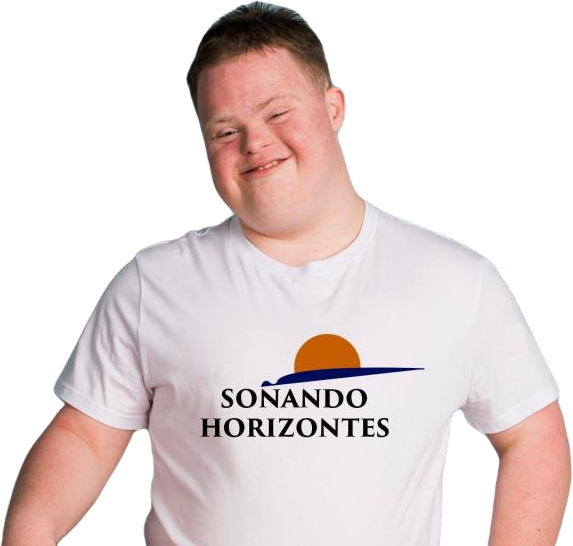 *Inicialmente pero sujeto a evaluación
T A L L E R
D E	P A D E L	P A R A
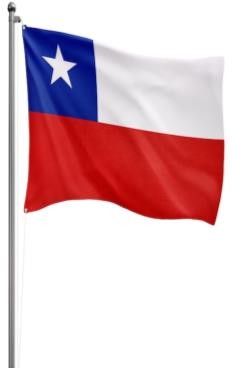 ¿NUESTRO SUEÑO?
Formar la primera SELECCIÓN CHILENA de  PADEL INCLUSIVO que nos represente a nivel  internacional en todos los eventos organizados por  SPECIAL OLYMPICS.
P E R S O N A S	C O N  D I S C A P A C I D A D  I N T E L E C T U A L
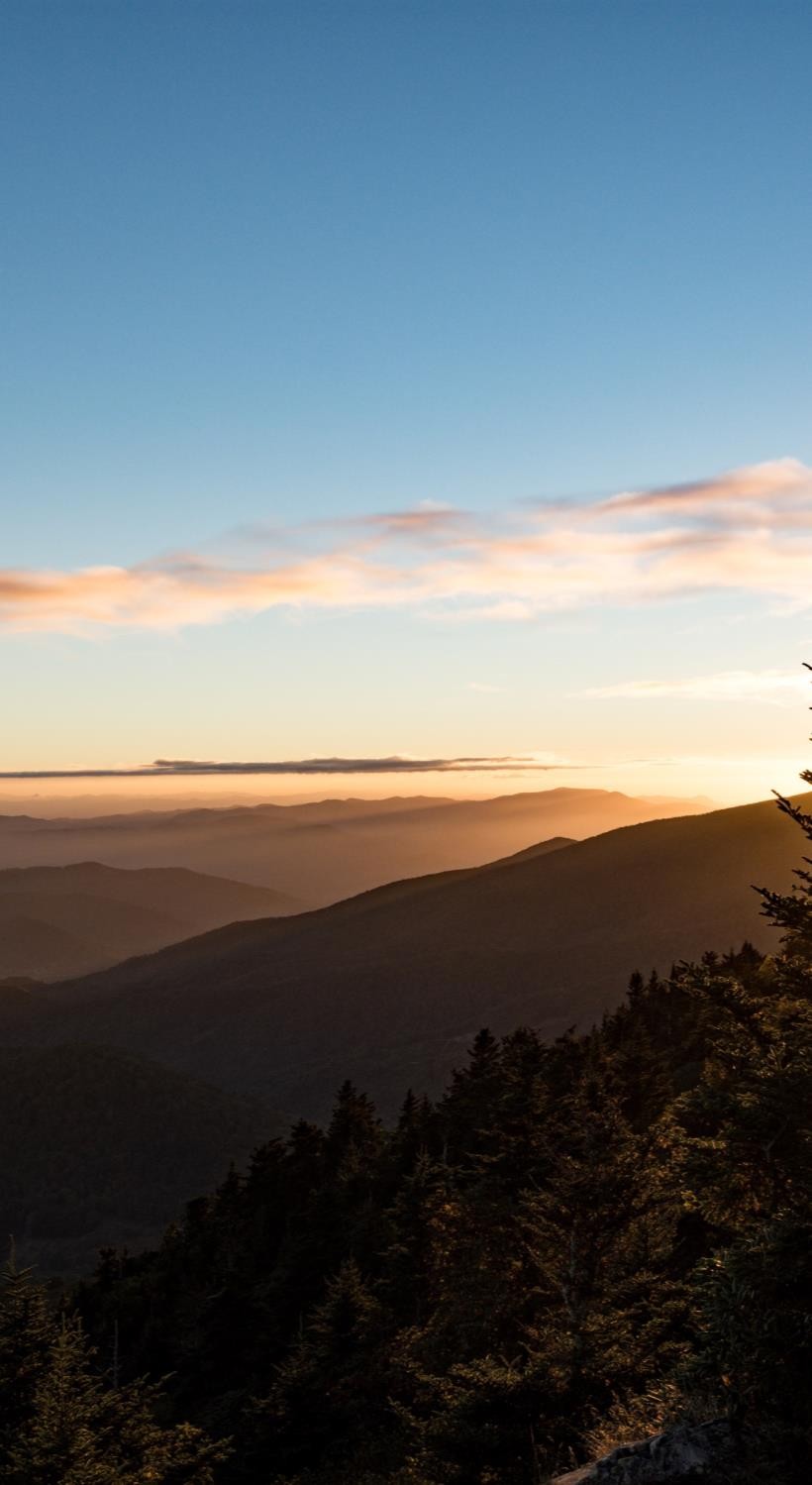 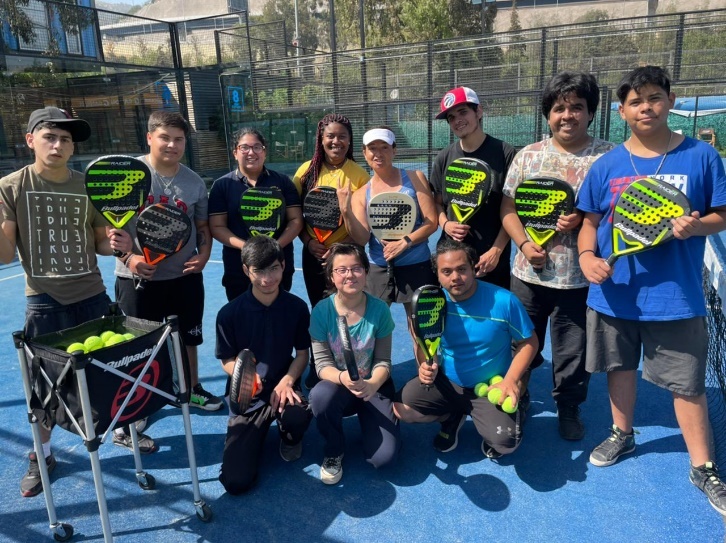 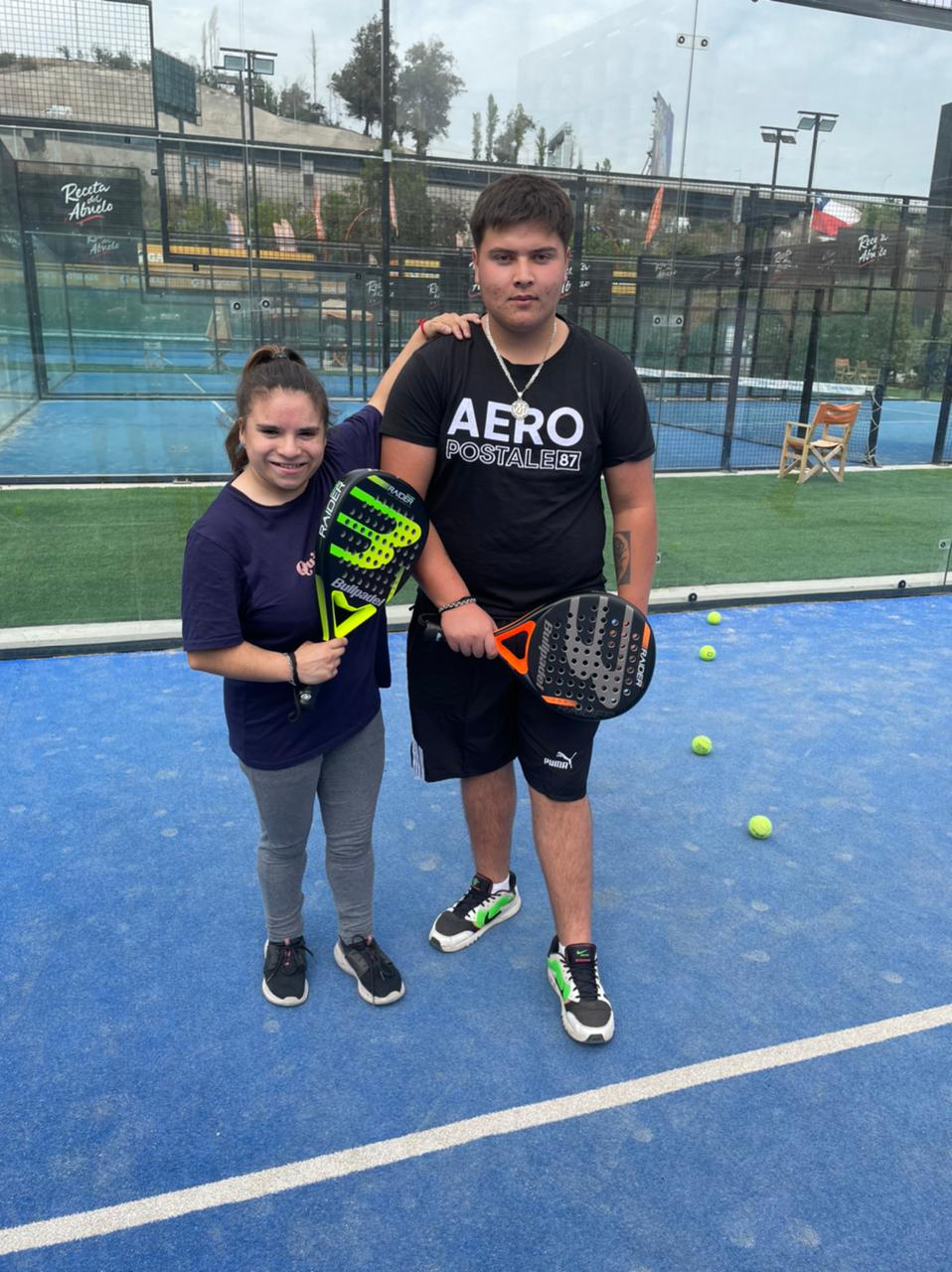 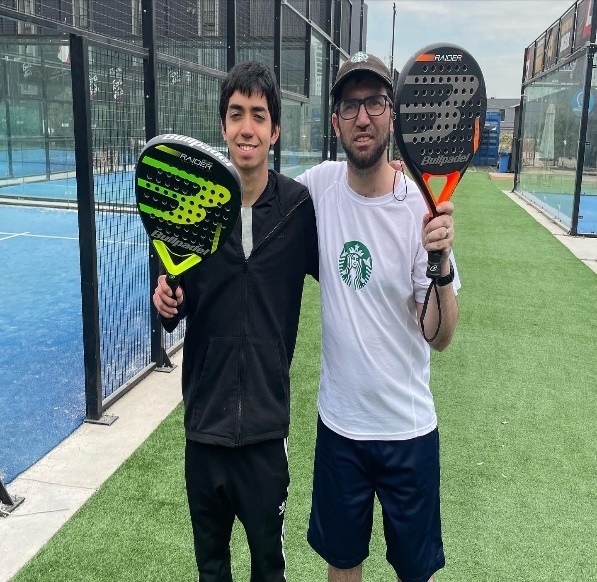 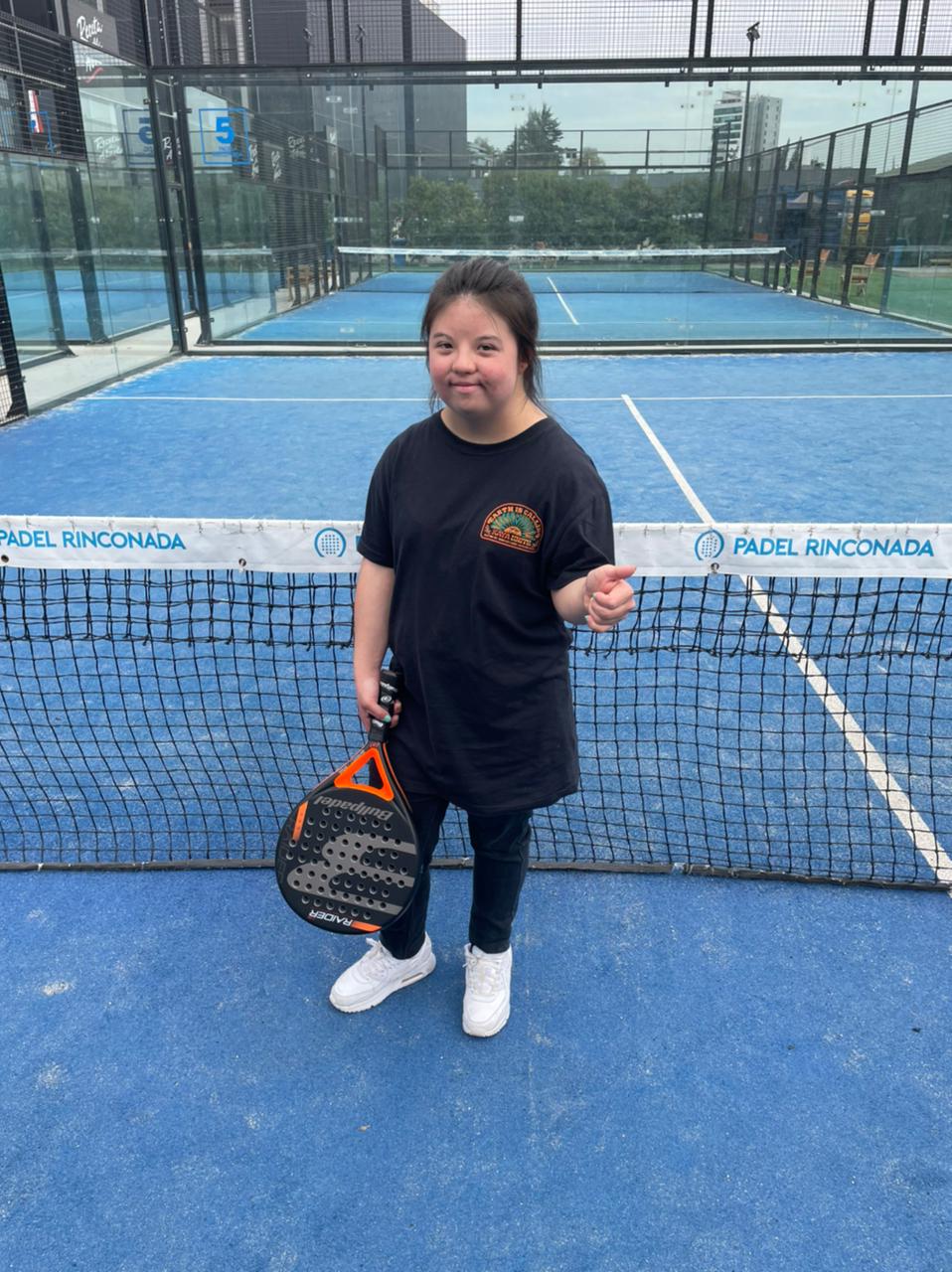 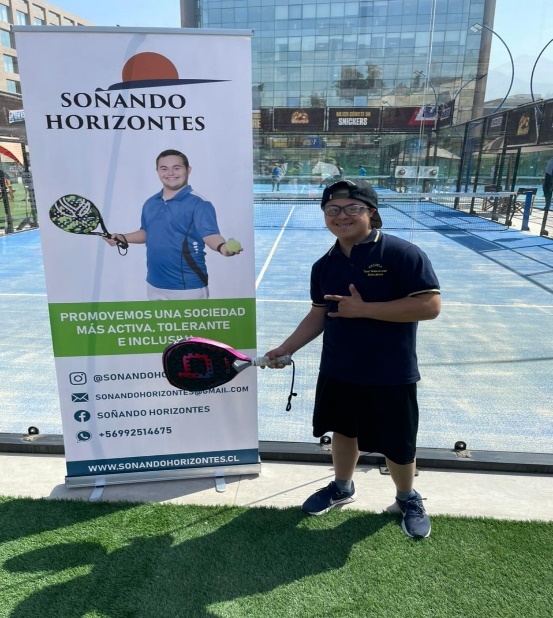 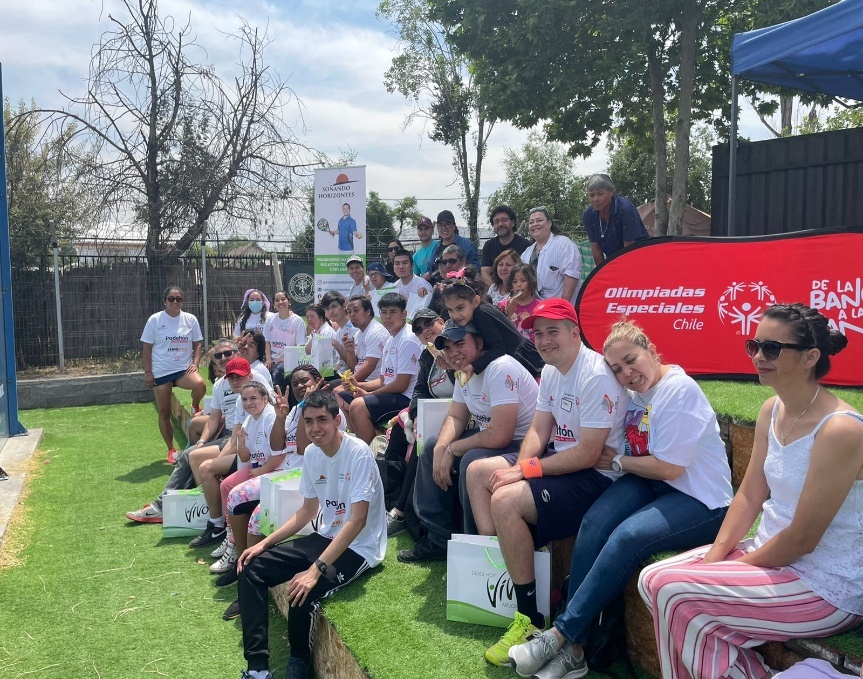 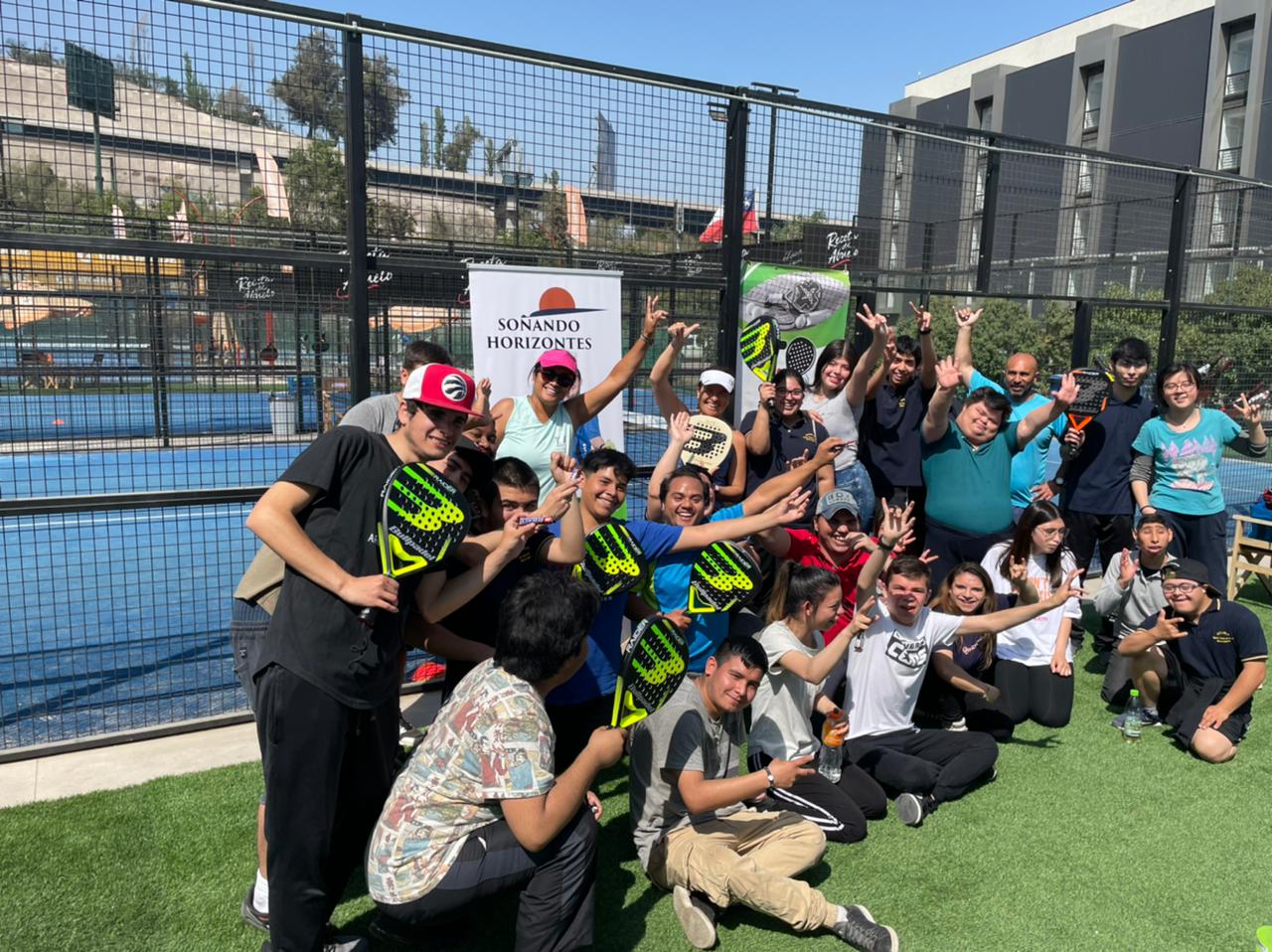 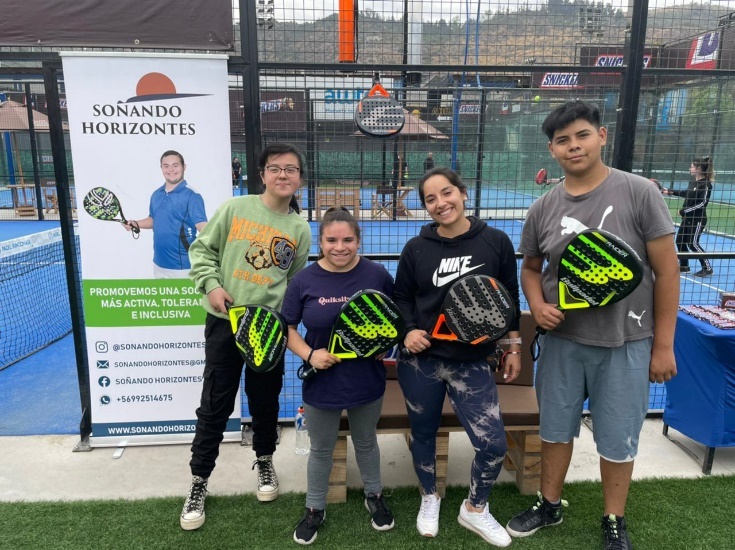 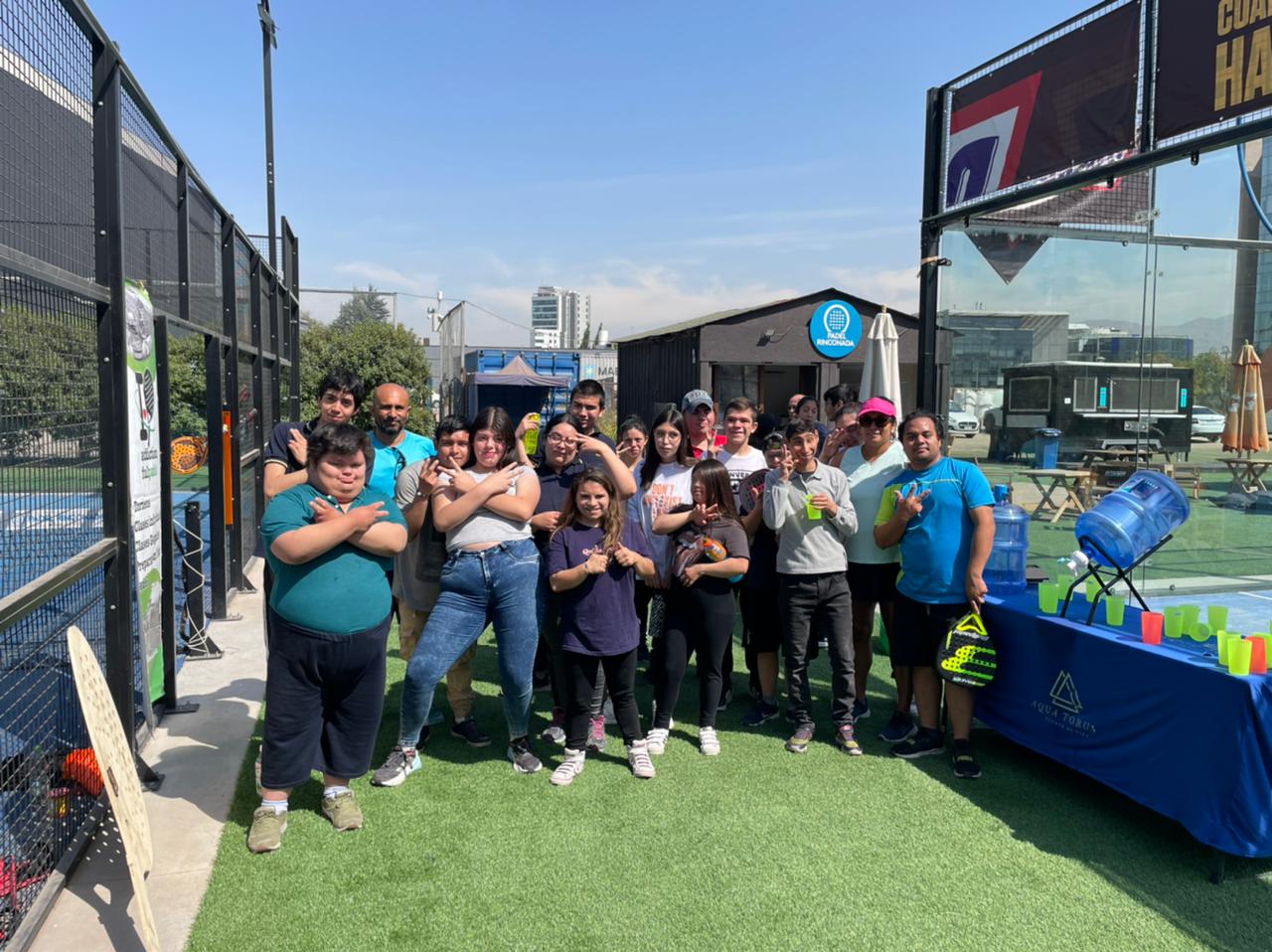 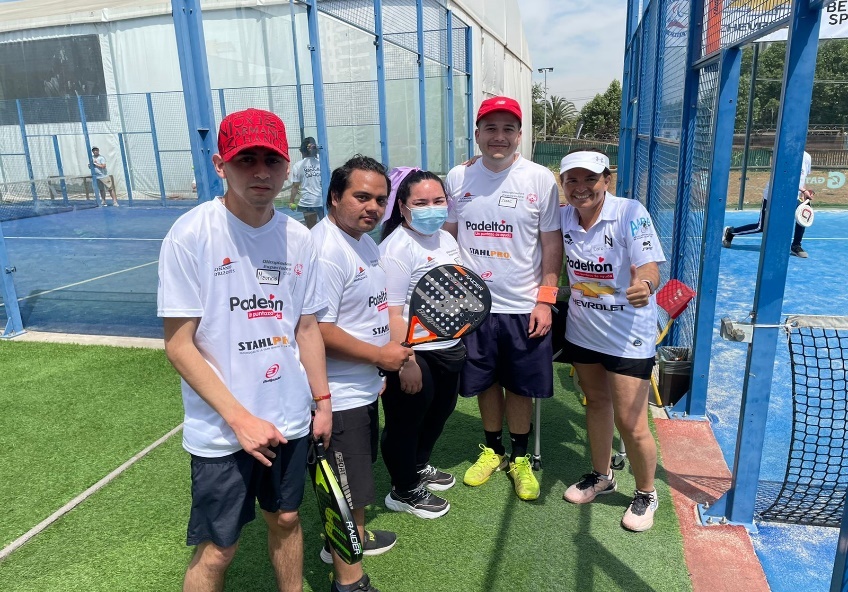 T A L L E R
D E	P A D E L	P A R A
P E R S O N A S	C O N  D I S C A P A C I D A D  I N T E L E C T U A L
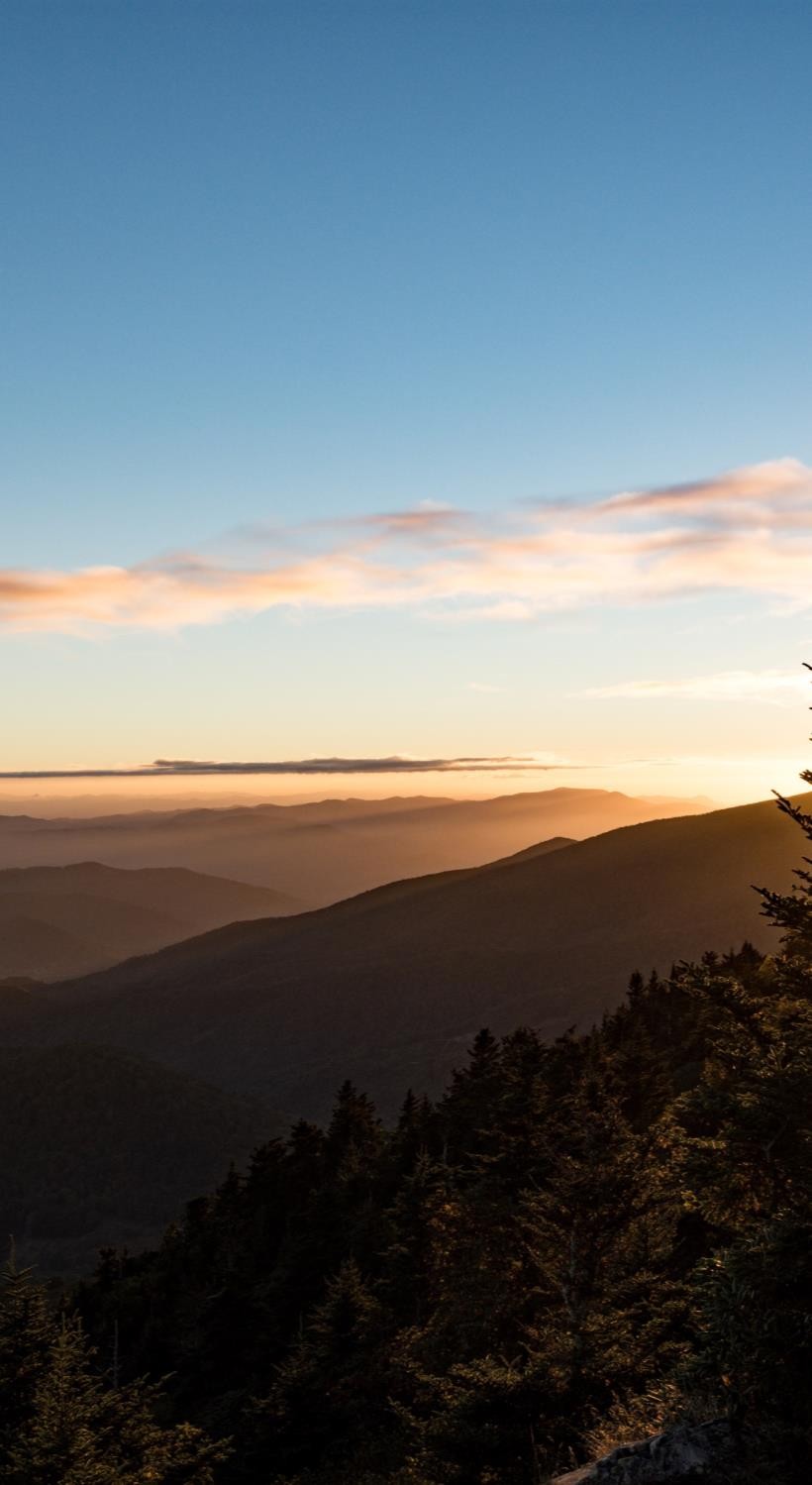 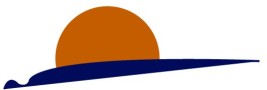 T A L L E R
D E	P A D E L	P A R A
P E R S O N A S	C O N  D I S C A P A C I D A D  I N T E L E C T U A L
¿ P O R	Q U É	C O N T R I B U I R ?
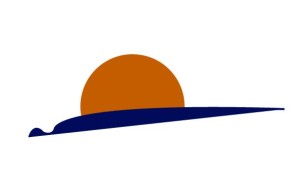 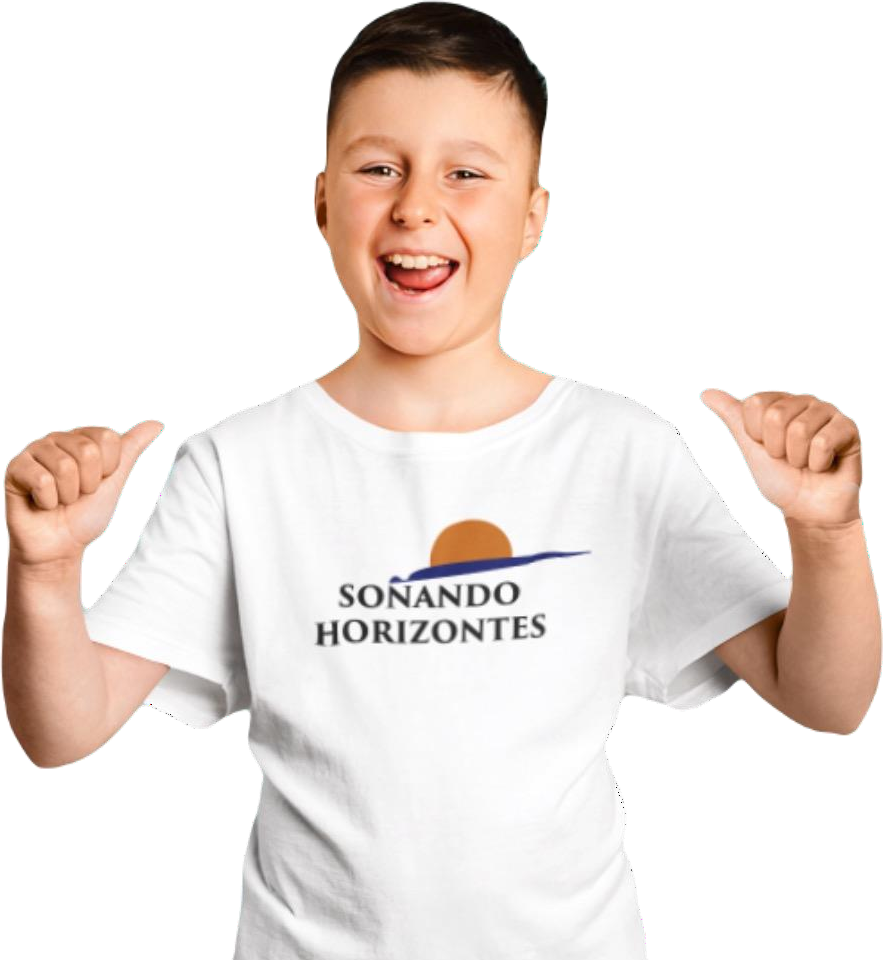 Porque al tomar la decisión de apoyar a proyectos con  fines sociales realizas un acto de SOLIDARIDAD,  ALTRUISMO y EMPATÍA, promoviendo VALORES  CLAVES para reforzar un  COMPROMISO SOCIAL con  el entorno en que nos desenvolvemos.

Porque te involucras con causas nobles que buscan  contrarrestar la situación de VULNERABILIDAD que día  a día enfrentan muchas personas y, a través de tu  “granito de arena”, NOS AYUDAS A AYUDAR.

Porque está comprobado que las empresas que  contribuyen con este tipo de organizaciones e  incorporan dentro de su CULTURA ORGANIZACIONAL  acciones y actividades relacionadas a la BENEFICENCIA,  incrementan el SENTIDO DE PERTENENCIA de sus  empleados, MEJORAN POSITIVAMENTE SU IMAGEN  ante la opinión pública y FORTALECEN EL  COMPROMISO CON SUS STAKEHOLDERS.
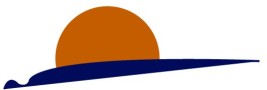 ¡¡SÍGUENOS EN REDES SOCIALES!!
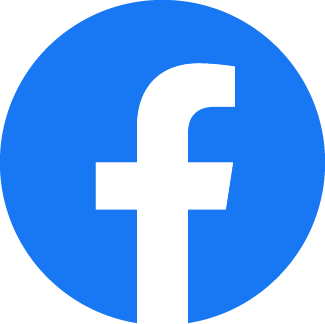 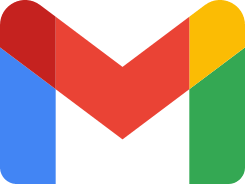 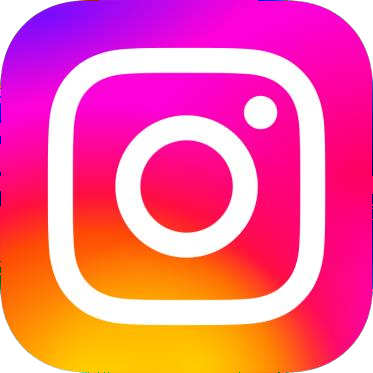 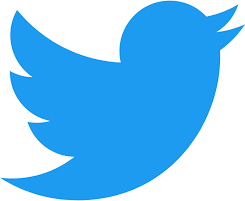 Soñando Horizontes
@sonandohorizont
sonandohorizontes@gmail.com
@sonandohorizontes
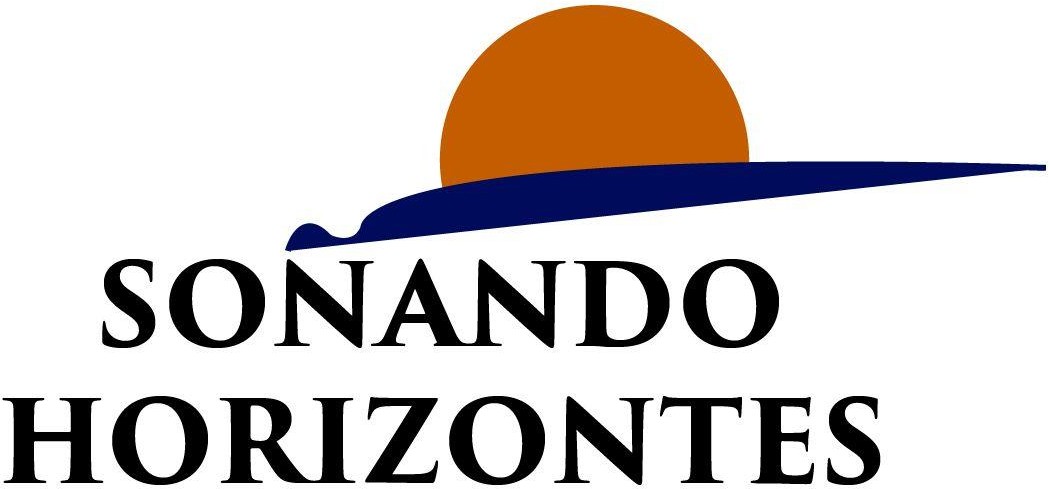